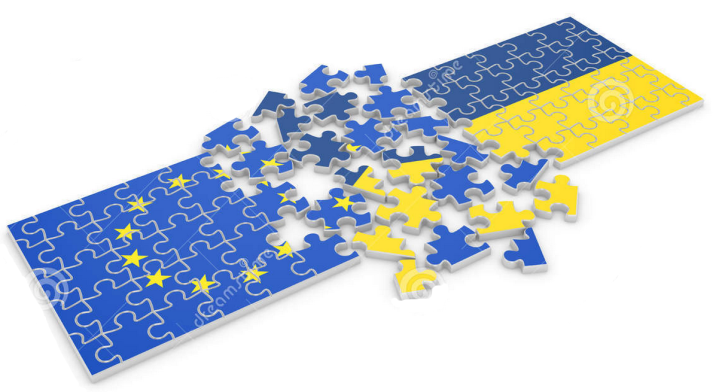 Отдельные аспекты электронной идентификации и предоставления доверительных услуг
в условиях процессов евроинтеграции Украины
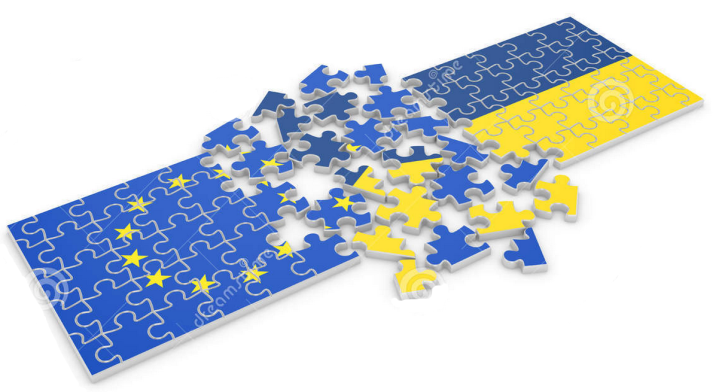 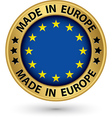 О чем следует говорить и какие проблемы решать
Оценка соответствия и надзор
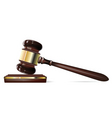 Законодательство
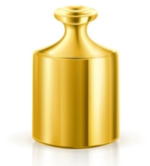 Стандартизация
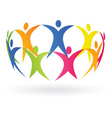 Международное сотрудничество
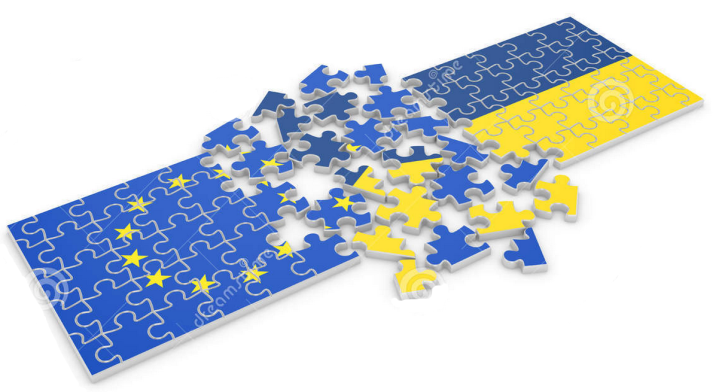 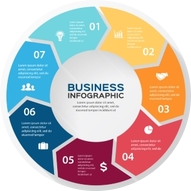 Новации eIDAS
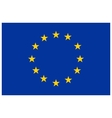 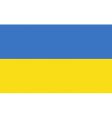 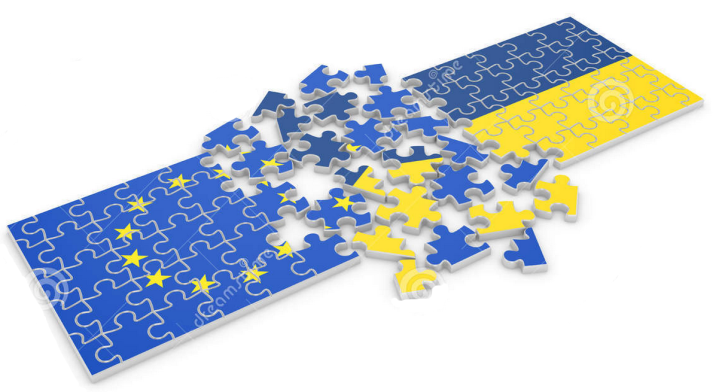 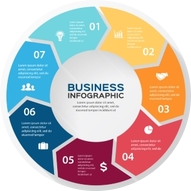 Новации eIDAS
Электронная идентификация
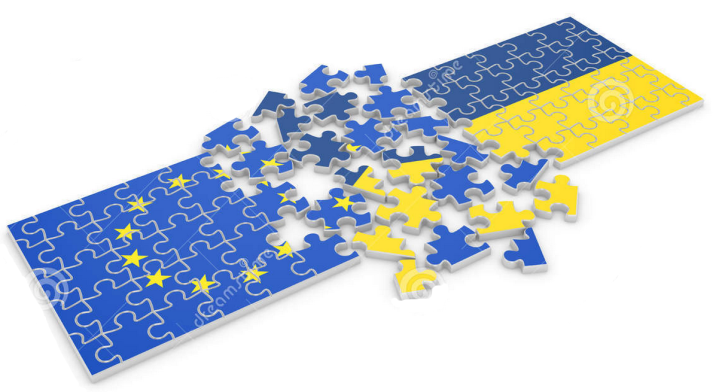 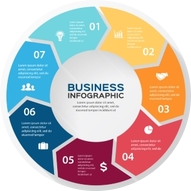 Новации eIDAS
Доверительные услуги
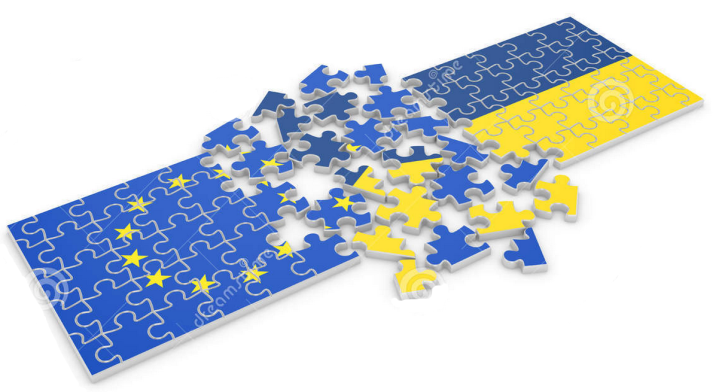 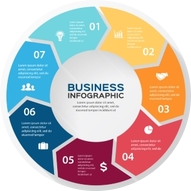 Новации eIDAS
eIDAS Regulation Timeline
2014
2015
2016
2017
2018
2019
Entry into force of the Regulation
Voluntary recognition eIDs
Date of application of rules for trust services
Mandatory recognition of eIDs
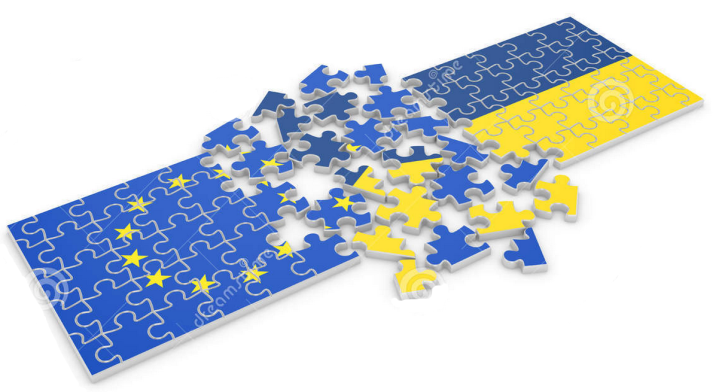 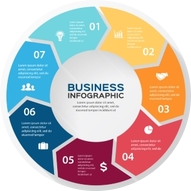 Новации eIDAS
Терминология
"электронная идентификация" - процесс использования идентификационных данных в электронной форме, которые однозначно определяют физическое или юридическое лицо или физическое лицо, представляющее юридическое лицо; 

"средство электронной идентификации" - материальный и/или нематериальный элемент, содержащий идентификационные данные лица и используется для аутентификации в он-лайн услугах; 

"идентификационные данные лица" - набор данных, который позволяет установить идентичность физического или юридического лица, или физического лица, представляющего юридическое лицо; 

"схема электронной идентификации" - система электронной идентификации, в которой средства электронной идентификации выдаются физическим, юридическим лицам или физическим лицам, представляющим юридическое лицо; 

"аутентификация" - электронный процесс, позволяющий подтвердить электронную идентификацию физического или юридического лица или происхождения и целостность электронных данных
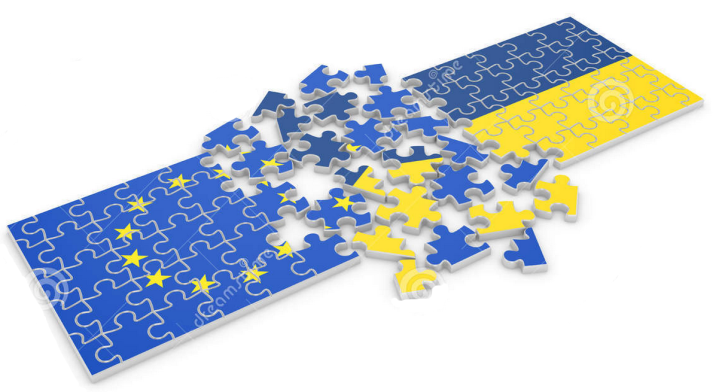 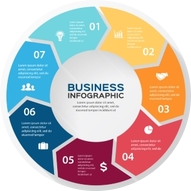 Новации eIDAS
Взаимное признание
Государство-член должно признавать средства, выданные  согласно схемам еID, нотифицированным другими государствами-членами для трансграничного доступа к его государственным услугам, требующих электронной идентификации на основе принципа взаимности

Нотификация
Государство-член должно уведомить  Европейскую Комиссию о национальной схеме (схемах) еID, используемой  для доступа, как минимум, к государственным услугам
Европейская Комиссия принимает исполнительные акты, регулирующие  обстоятельства, форматы и процедуры нотификации

Уровни гарантий средств еID
Нотифицированные схемы eID  должны соответствовать одному из уровней гарантий
Взаимное признание средств eID с уровнем гарантий «низкий» является добровольным 
Взаимное признание средств eID с уровнем гарантий «существенный» и «высокий» является обязательным
До 18 сентября 2015 Европейская Комиссия должна установить минимальные технические характеристики, стандарты и процедуры в отношении низкого, существенного и высокого уровней гарантии, которые должны применяться для средств еID
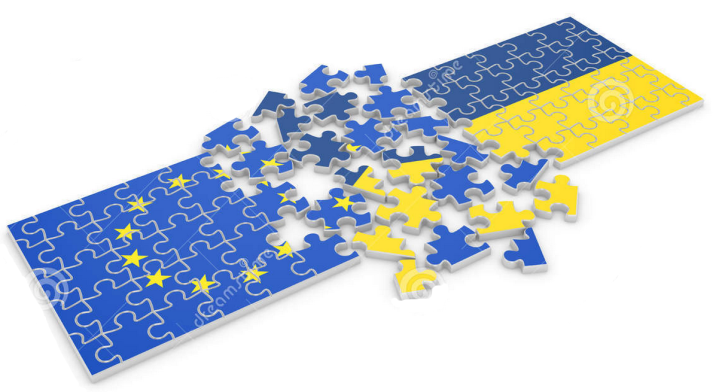 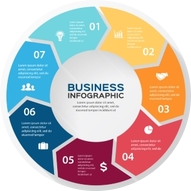 Новации eIDAS
Интероперабельность нотифицированных схем еID 
Обеспечивается за счет создания инфраструктуры совместимости средств eID 
До 18 сентября 2015 Европейская Комиссия должна принять исполнительный акт в отношении требований к инфраструктуре совместимости средств eID

Аутентификация
Государства-члены должны обеспечить трансграничную аутентификацию для государственных он-лайн услуг
Аутентификация в системах государственных он-лайн услуг должна быть бесплатной 
Государство-член может предоставить доступ к системе аутентификации субъектам негосударственного сектора 

Сотрудничество и взаимодействие
Государства-члены должны обмениваться опытом и передовой практикой
До 15 марта 2015 Европейская Комиссия должна принять исполнительный акт в отношении сотрудничества в сфере eID

Ответственность
Сторона, выпускающая средства eID, должна нести ответственность за ущерб, причиненный в результате несоответствия средств eID стандартам и уровням гарантий
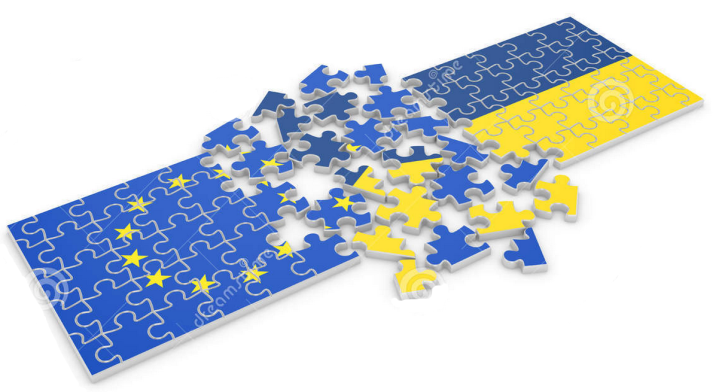 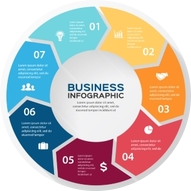 Новации eIDAS
До 18.09.2015 Европейская Комиссия должна установить:
требования к процедурам подтверждения и проверки идентичности физических и юридических лиц, которые применяются при выдаче им средств eID; 

порядок выдачи запрашиваемых средств eID;

механизмы аутентификации, в которых физическое или юридическое лицо использует средство eID для подтверждения своей идентичности перед доверяющей стороной; 

требования к субъектам, выдающим  и участвующим в выдаче средств eID;

технические характеристики и характеристики безопасности средств eID
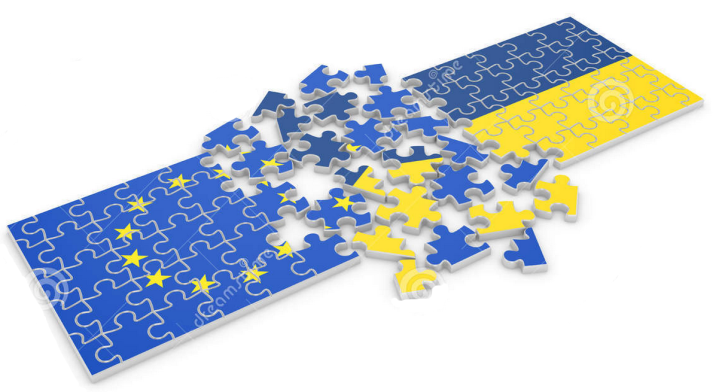 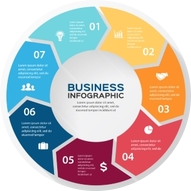 Новации eIDAS
Уровень гарантий средств eID – ключ к выбору технологии
«Различные технические определения и описания уровней гарантий существуют как результат основанных в Европе крупномасштабных пилотных проектов, стандартизации и международной деятельности. Так, крупномасштабный пилотный проект STORK и ISO 29115, отсылают, в частности, к уровням 2​​, 3 и 4, которые должны быть приняты во внимание при установлении минимальных технических требований, стандартов и процедур для уровней гарантий «низкий», «существенный» и «высокий» в соответствии с положениями настоящего Регламента, а также при обеспечении последовательного применения положений Регламента, в частности, для достижения высокого уровня гарантий, связанного с обеспечением идентичности при выдаче квалифицированных сертификатов. Установленные требования должны быть технологически нейтральными. Должна также быть обеспечена возможность достижения необходимых требований безопасности с помощью различных технологий.» 

REGULATION (EU) No 910/2014 OF THE EUROPEAN PARLIAMENT AND OF THE COUNCIL of 23 July 2014
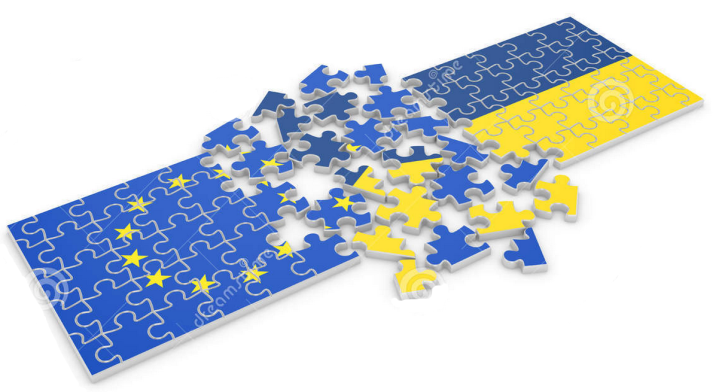 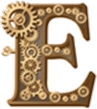 Немного технологии
Базовый принцип аутентификации
Предъявитель
Верификатор
обменная АИ
Предъявляемая АИ
АИ для верификации
обменная АИ
обменная АИ 
или 
АИ для верификации
Доверенная третья сторона
Предъявляемая АИ
АИ для верификации
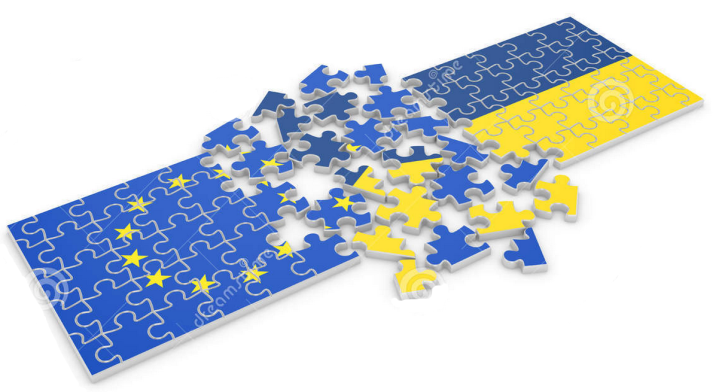 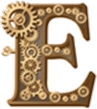 Немного технологии
ISO/IEC 29115:2013 
Information technology - Security techniques - Entity authentication assurance framework
ISO/IEC 29115:2013 обеспечивает основу для управления гарантиями аутентификации объекта:

определяет четыре уровня гарантий аутентификации объекта (LoA)

определяет критерии и руководящие принципы для достижения каждого из четырех LoA

осуществляет методическое руководство для сопоставления других схем проверки подлинности и четырех LoA

осуществляет методическое руководство для обмена результатами проверки, которые основаны на четырех LoA 

осуществляет методическое руководство в отношении элементов управления, которые должны использоваться для смягчения угроз аутентификации
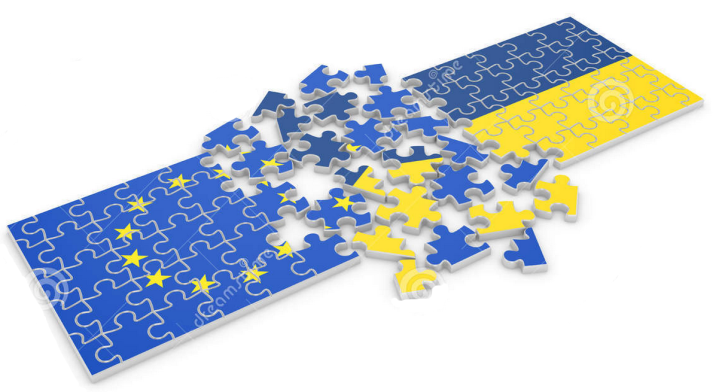 Technical
Management&Organizational
Application and initiation
 Identity proofing
 Identity verification
Record-keeping  recording
 Registration
Service establishment
 Legal and contractual compliance
 Financial provisions
 Information security management and audit
 External service components
 Operational infrastructure
 Measuring operational capabilities
Enrolmentphase
Credential creation
 Credential pre-processing
 Credential initialization
 Credential binding
 Credential issuance
 Credential activation
Credential storage
 Credential suspension, revocation, and/or destruction
 Credential renewal and/or replacement
 Record-keeping
Credential managementphase
Entity authentication phase
Authentication
 Record-keeping
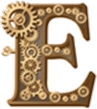 Немного технологии
ISO/IEC 29115:2013 
Information technology - Security techniques - Entity authentication assurance framework
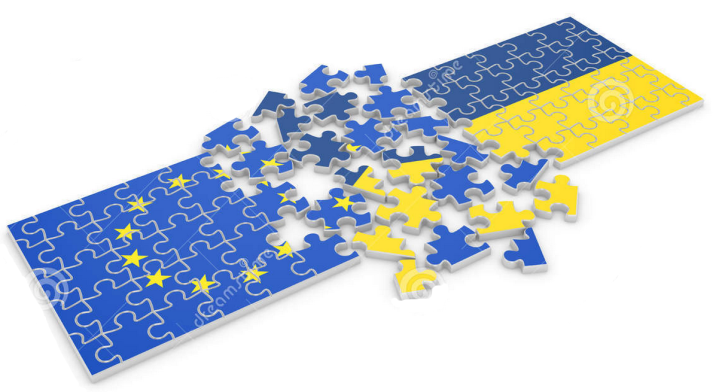 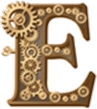 Немного технологии
ISO/IEC 29115:2013 
Information technology - Security techniques - Entity authentication assurance framework
Основные сущности
Объект - Entity
Поставщик услуг подтверждения полномочий  - Credential Service Provider (CSP)
Орган регистрации - Registration Authority (RA)
Доверяющая сторона - Relying Party (RP)
Верификатор - Verifier
Третья доверенная сторона - Trusted Third Party (TTP)

Уровни гарантий
1 - Low 		 Низкое доверие к заявленной идентичности или его отсутствие
2 - Medium	 Невысокое доверие к заявленной идентичности  
3 - High		 Высокое доверие к заявленной идентичности  
4 - Very high 	 Очень высокое доверие к заявленной идентичности
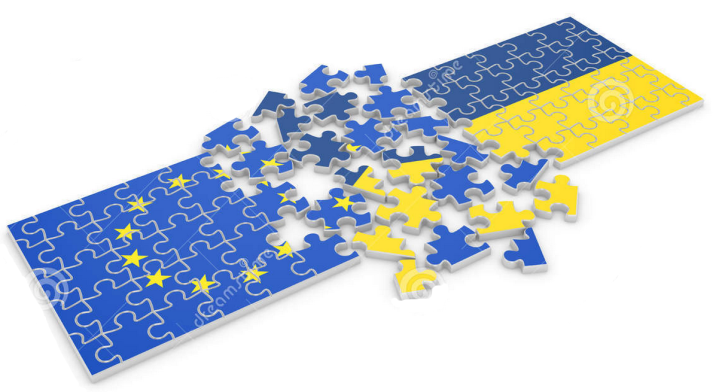 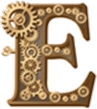 Немного технологии
Сопоставление уровней гарантий  eIDAS и ISO/IEC 29115:2013
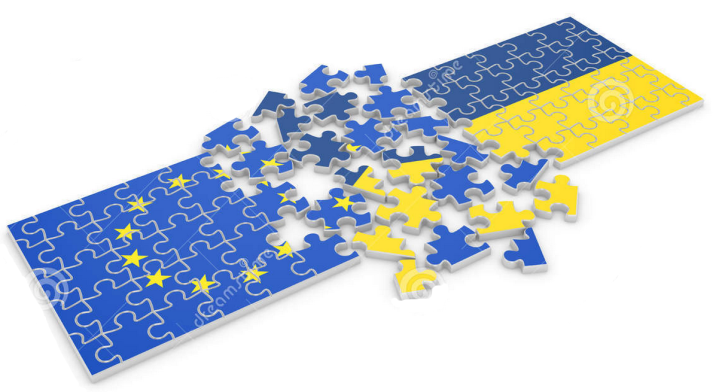 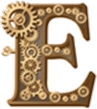 Немного технологии
Digital identity vs eIDAS
Персональные данные = цифровая валюта
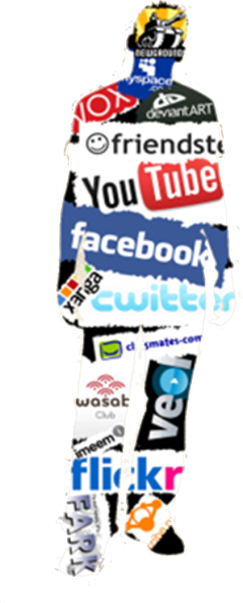 РАСШИРЕНИЕ  ВОЗМОЖНОСТЕЙ ПОТРЕБИТЕЛЯ
Экономический движок
Построение профилей
Персональные данные = частный актив
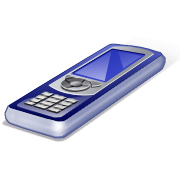 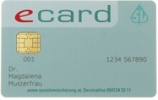 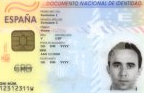 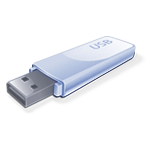 РЕАЛИЗАЦИЯ 
ПРАВ 
ГРАЖДАН
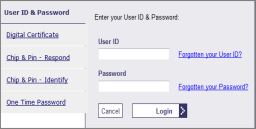 Движок построения доверия
Доверенные  заявления/
полномочия
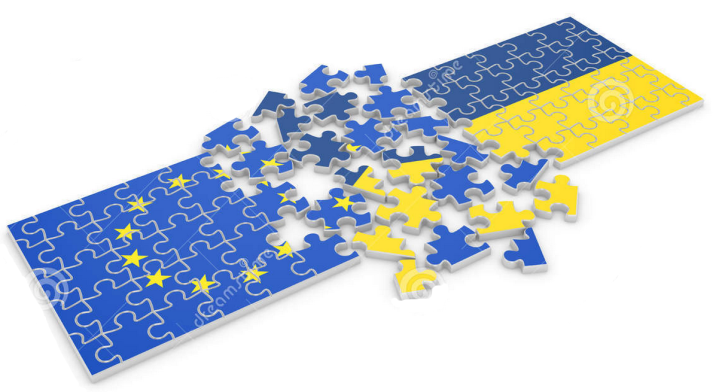 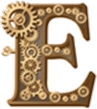 Немного технологии
eIDAS Regulation e-Transaction workflow
Аутентификация
 веб-сайта
Электронная идентификация пользователя
Создание электронного документа
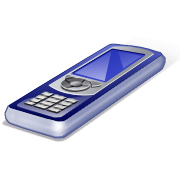 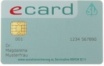 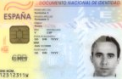 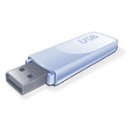 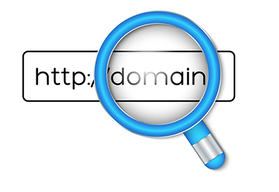 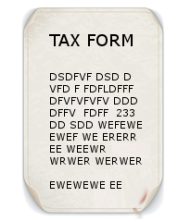 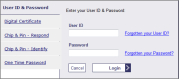 Регистрированная электронная доставка
Наложение метки времени
Наложение электронной подписи и штампа
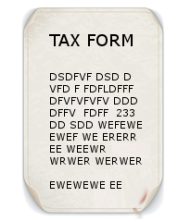 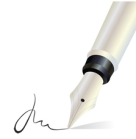 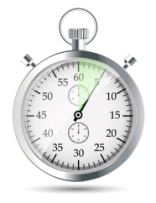 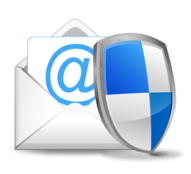 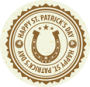 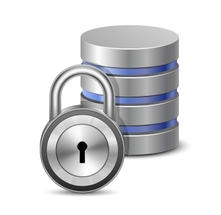 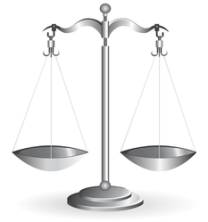 Хранение электронных подписей и штампов
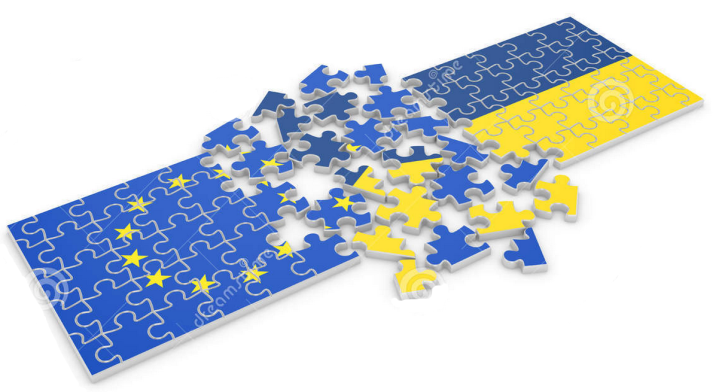 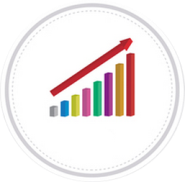 Немного статистики
Европейский Союз: внедренные схемы eID
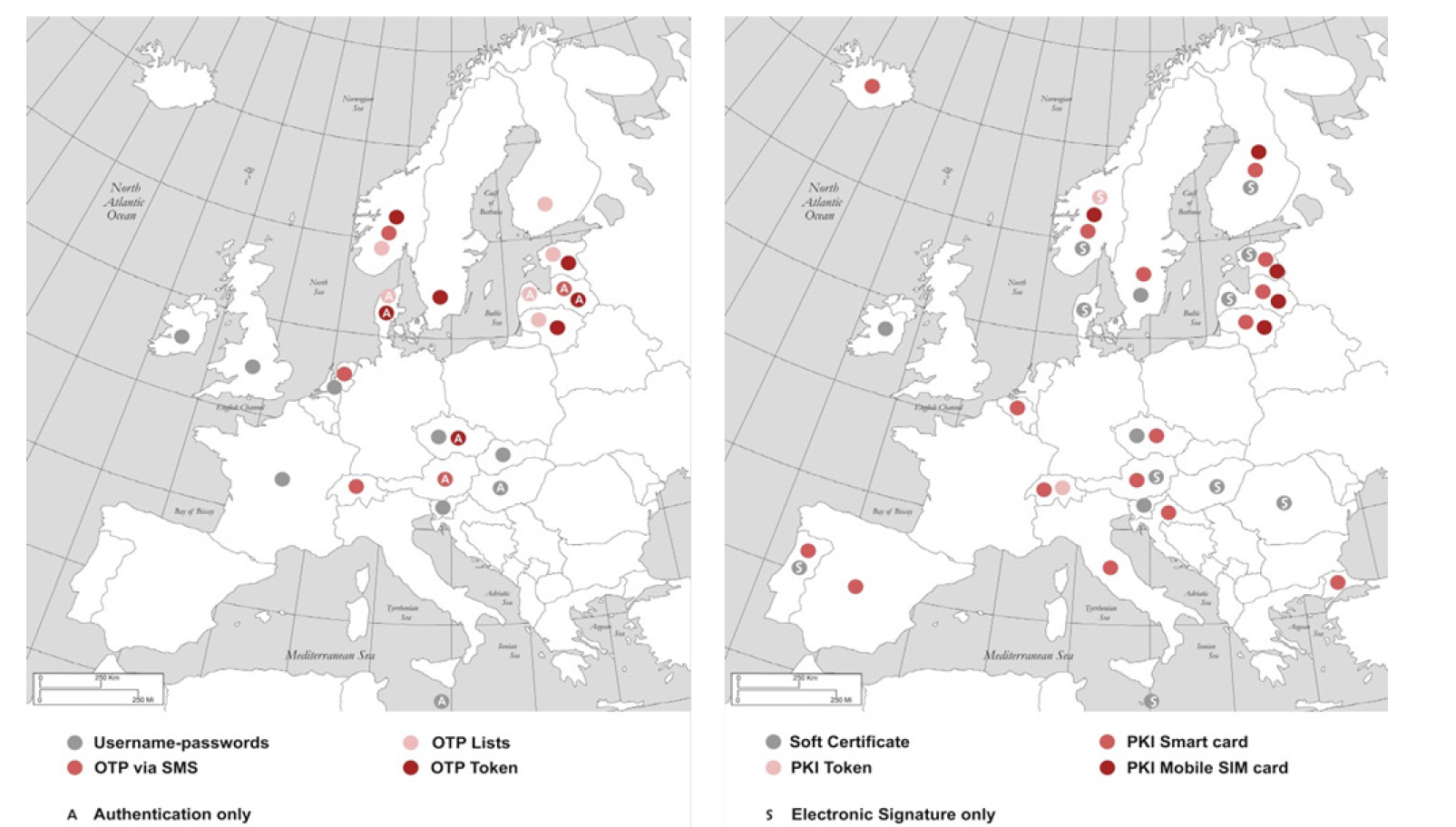 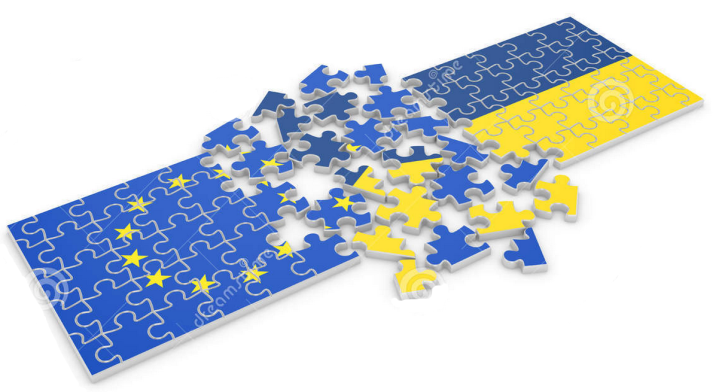 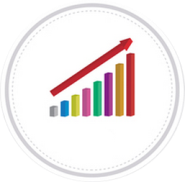 Немного статистики
Европейский Союз: внедренные схемы eID
Проведено исследований (стран):		25
Внедренных схем eID:			62

UserName-Password-based eID:	9         (15%)

OTP via SMS-based eID:		5	
OTP Lists-based eID:			6         (29%)
OTP Token-based eID:		7	

PKI Soft Certificate-based eID:		13	
PKI Token-based eID:			2
PKI Smartcard-based eID: 		15
PKI Mobile SIM card - based eID:	5
(56%)
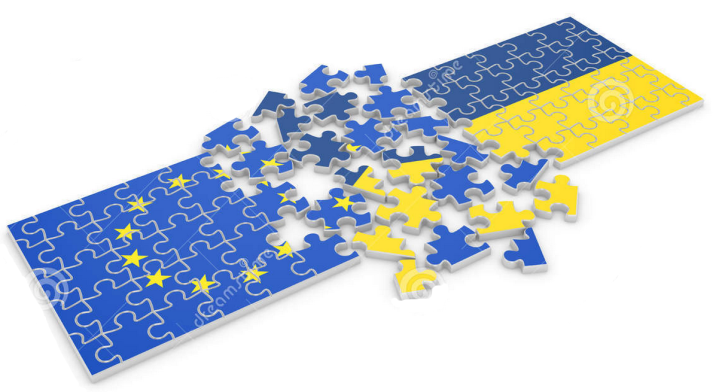 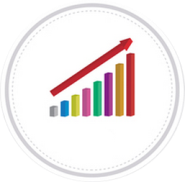 Немного статистики
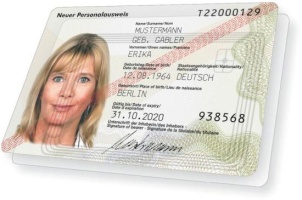 PKI Smartcard-based eID 
(National eID-card): идеальное решение ?
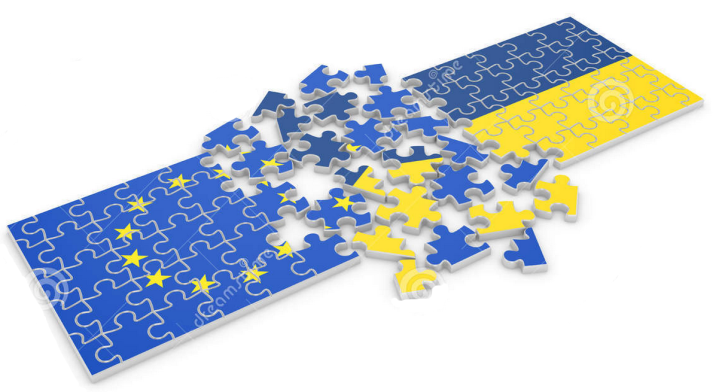 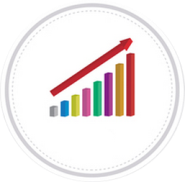 Немного статистики
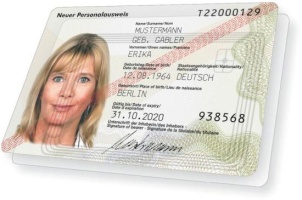 PKI Smartcard-based eID 
(National eID-card): идеальное решение ?
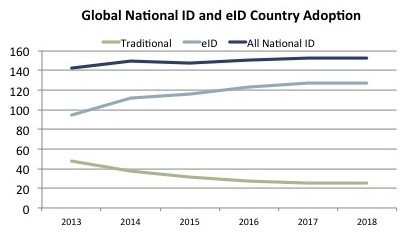 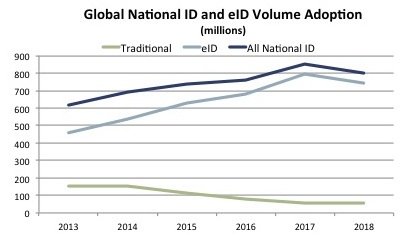 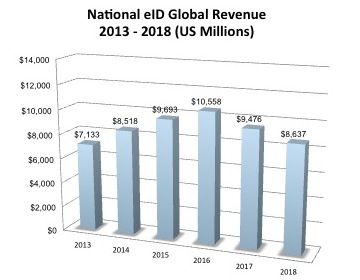 «Today, there are twice as many National eID issuing countries as those issuing traditional National IDs. By 2018, the number of National eID issuing countries will exceed those issuing traditional National IDs by a ratio of more than 5 to 1. This rapid acceleration in the deployment of National eIDs means that by the end of 2018, 84% of all National IDs issued will be eIDs and that there will be nearly 3.5 billion National eIDs in circulation». 
http://www.acuity-mi.com
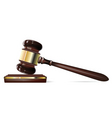 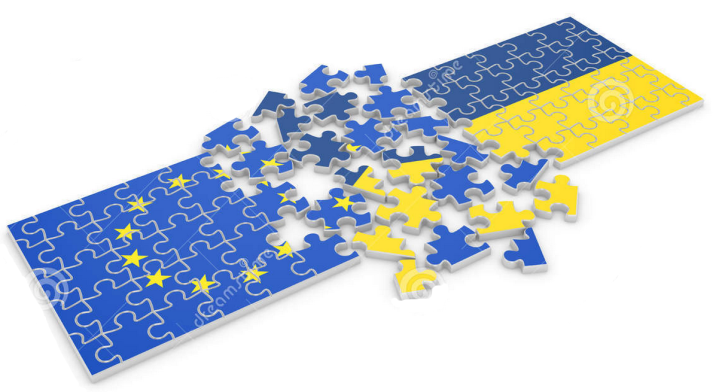 Законодательство
Базовые НПА Украины сферы ЭЦП и e-ID: Сейчас
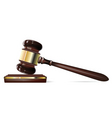 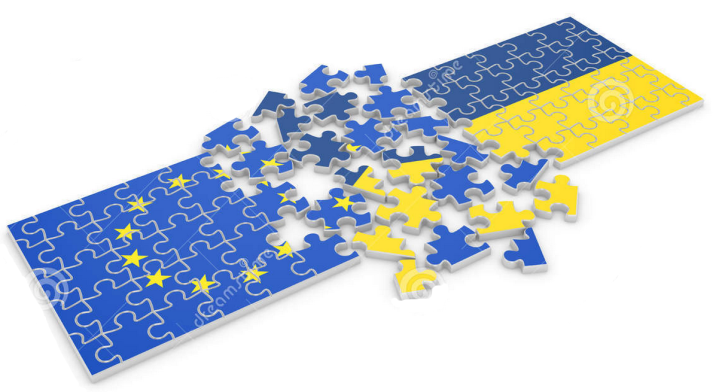 Законодательство
Базовые НПА Украины сферы ЭЦП и e-ID: 2015-2016
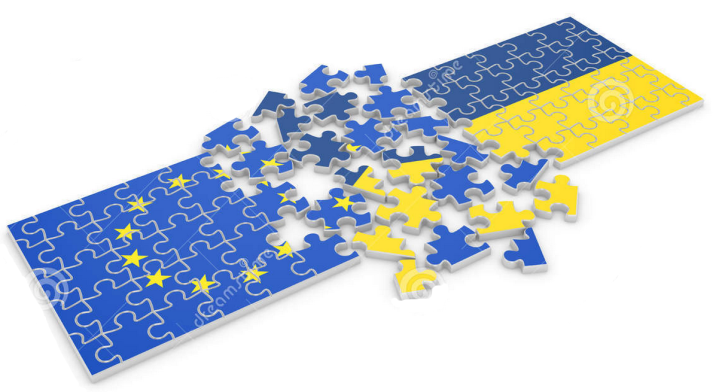 Гармонизация европейских стандартов в Украине
Действующие международные стандарты (ISO):			19 500
Действующие европейские стандарты  (CEN/ETSI):			19 000

Задачи гармонизации стандартов как условие членства в ЕС:	80% 

Гармонизированные международные стандарты (ДСТУ-ISO):	5 000 
Гармонизированные европейские стандарты  (ДСТУ-CEN/ETSI):	1 800

Гармонизированные на языке оригинала (ДСТУ-ISO) En/En+:	600
Гармонизированные на языке оригинала (ДСТУ-CEN/ETSI) En/En+:	45

Гармонизированные стандарты сферы ЭЦП (ДСТУ-ISO/CEN/ETSI): 	42
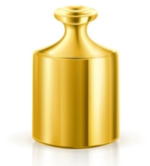 Стандартизация
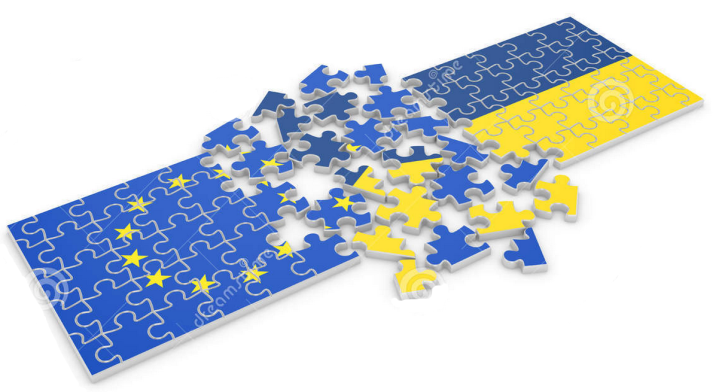 Европейские стандарты сферы ЭЦП : Сейчас
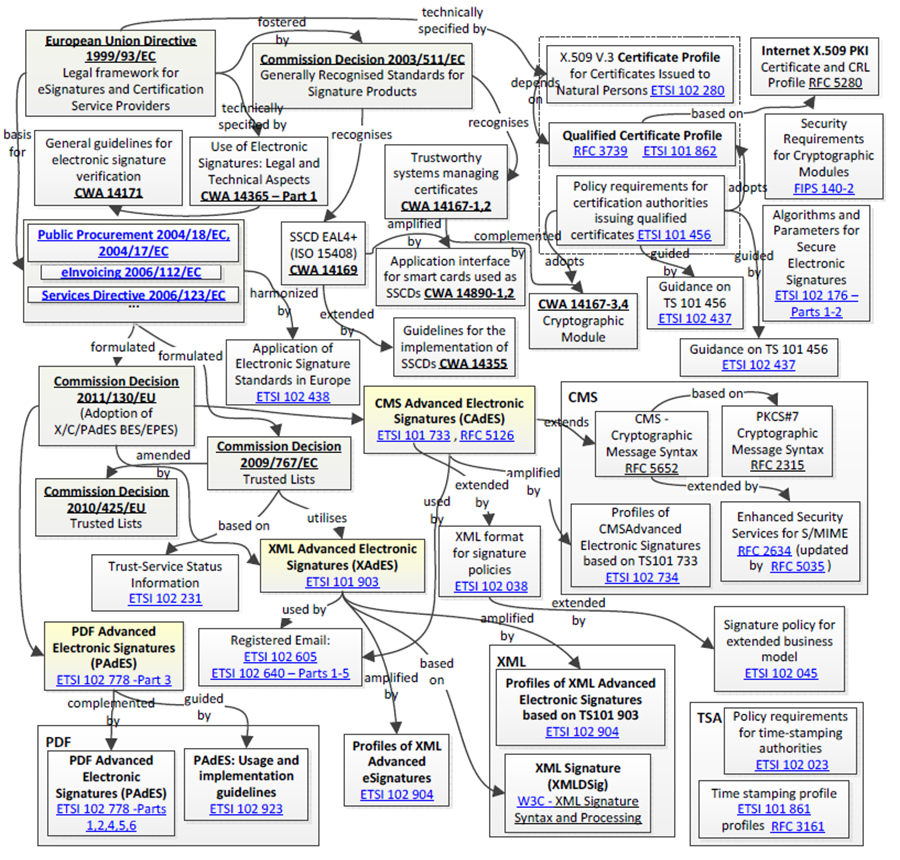 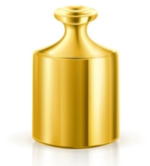 Стандартизация
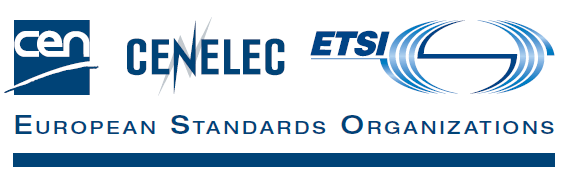 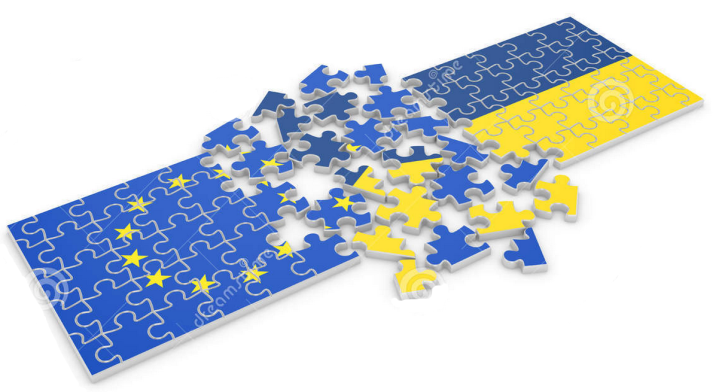 Европейские стандарты доверительных услуг: 2015
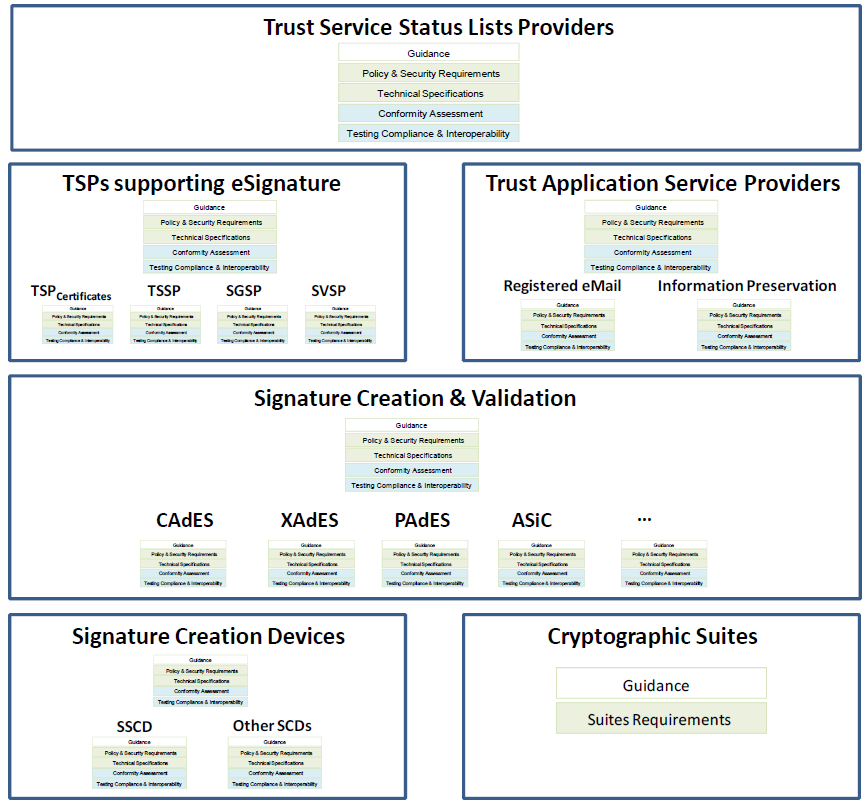 M460
An EC mandate to CEN/CENELEC & ETSI to rationalise eSignature
Standardisation in Europe
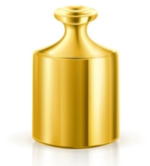 Стандартизация
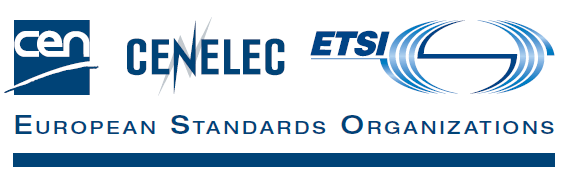 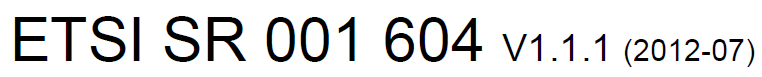 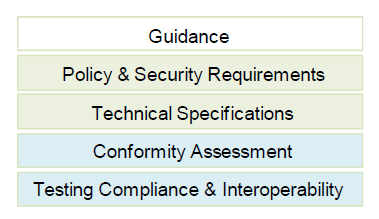 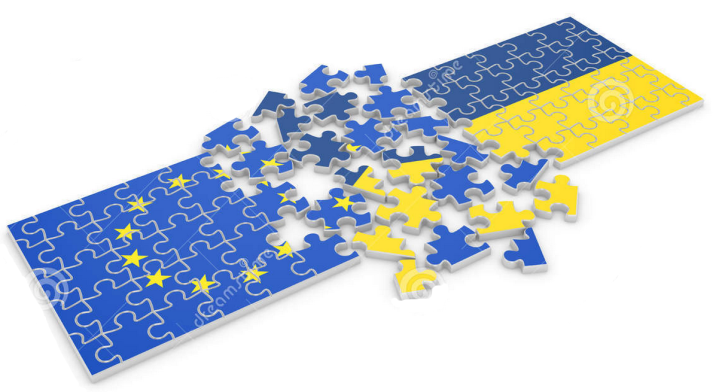 Европейские стандарты доверительных услуг: 2015
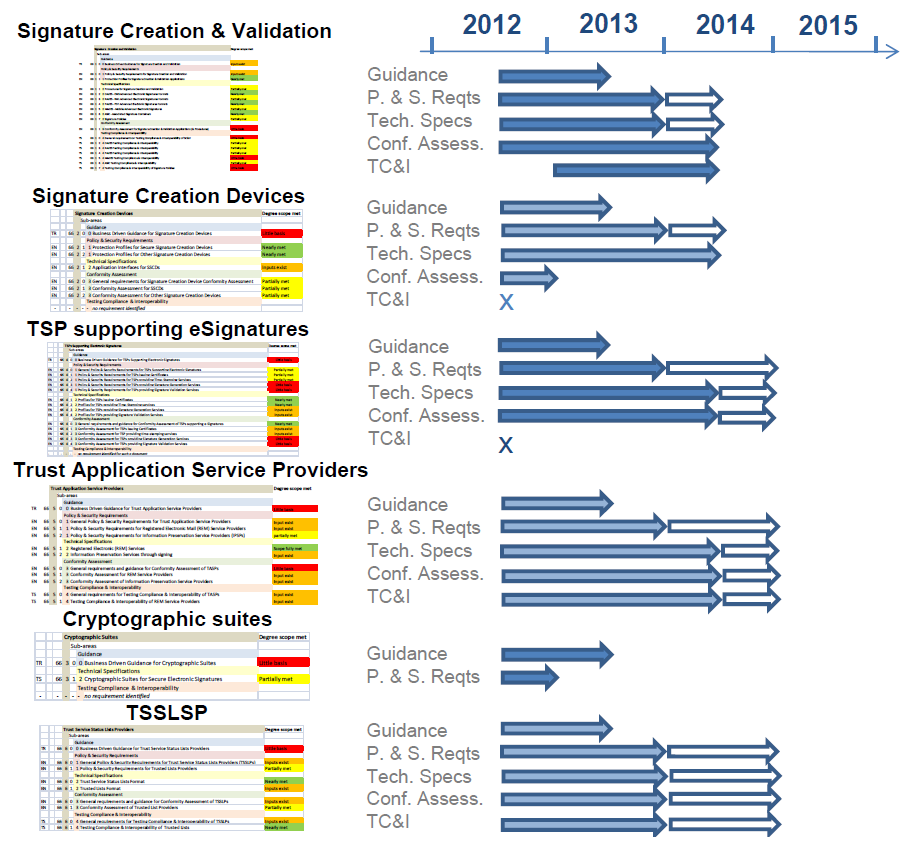 M460
An EC mandate to CEN/CENELEC & ETSI to rationalise eSignature
Standardisation in Europe
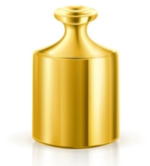 Стандартизация
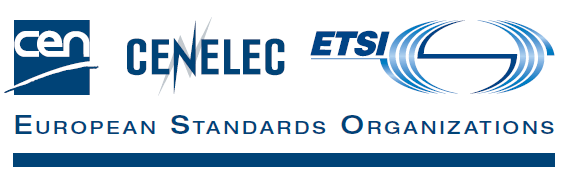 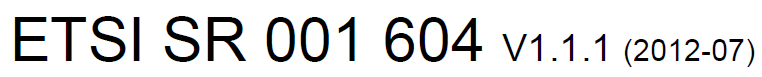 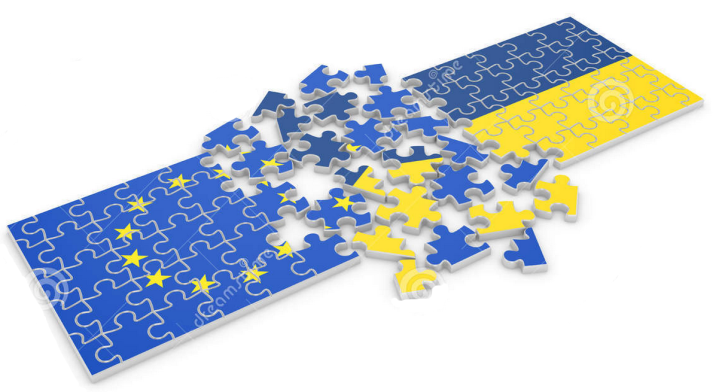 Европейские стандарты доверительных услуг: 2015
M460
An EC mandate to CEN/CENELEC & ETSI to rationalise eSignature
Standardisation in Europe
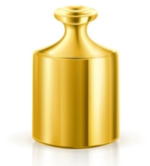 Стандартизация
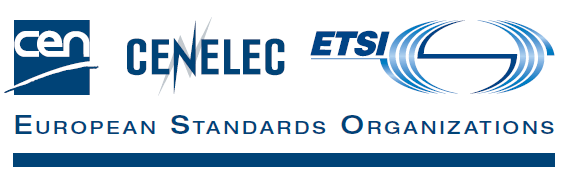 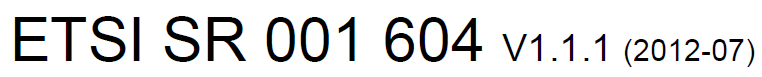 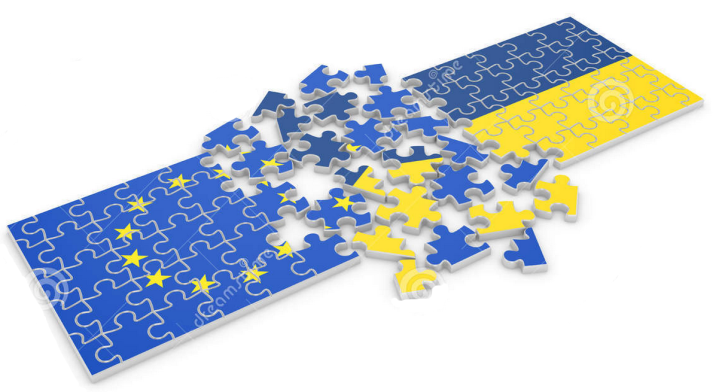 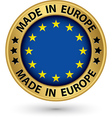 Оценка соответствия и надзор
ETSI EN 319 403:Trust Service Provider Conformity Assessment - Requirements for conformity assessment bodies assessing Trust Service Providers
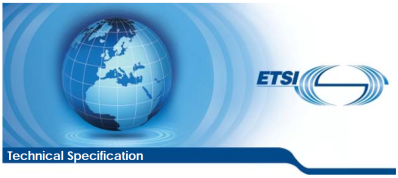 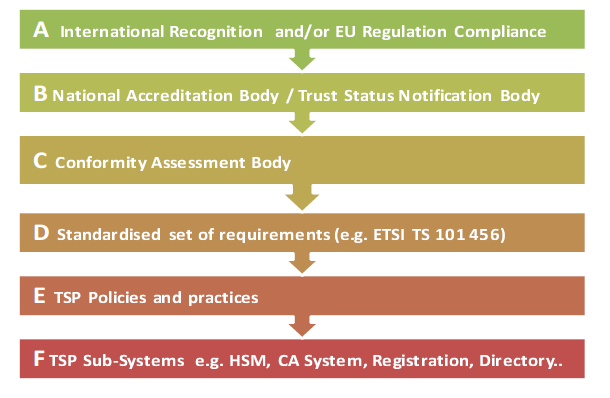 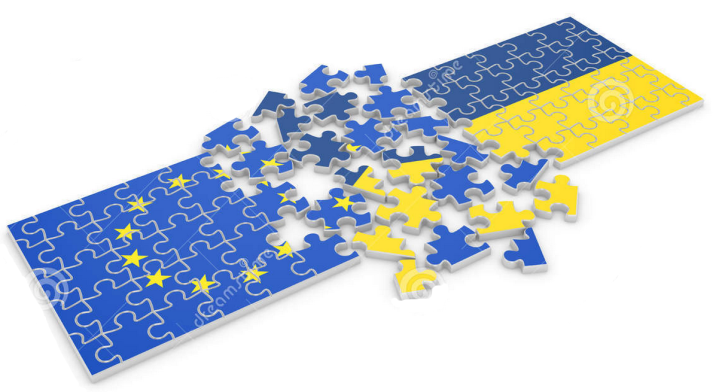 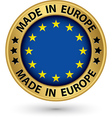 Оценка соответствия и надзор
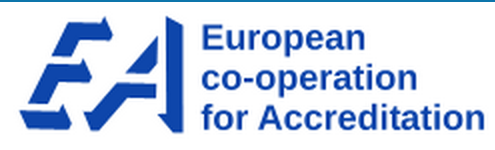 Список доверия
С
Публикация
Взаимодействие
Орган нотификации статуса доверительных услуг
Национальный орган аккредитации
Отчет 
об аудите
Аккредитация
Органы оценки соответствия
Органы оценки соответствия
Нотификация
Аудиторы
Аудиторы
Критерии  оценки
Заявка 
на аудит
Аудит
Схема надзора за
провайдерами доверительных услуг
Провайдер доверительных услуг
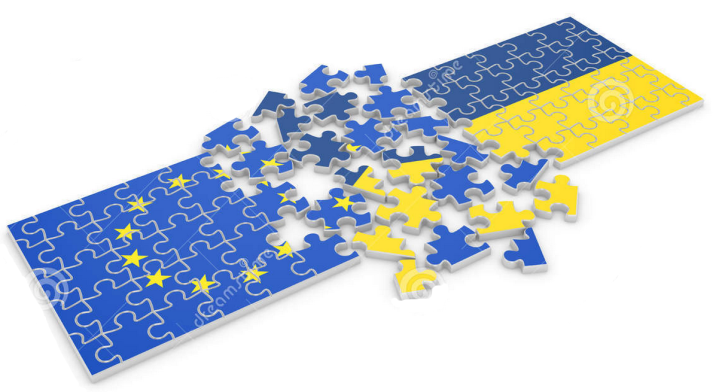 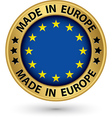 Оценка соответствия и надзор
Стандарты сферы оценки соответствия
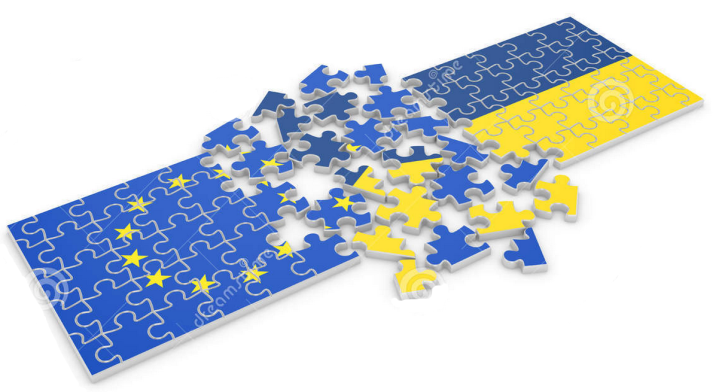 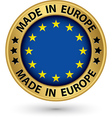 Оценка соответствия и надзор
Критерии оценки соответствия провайдеров доверительных услуг
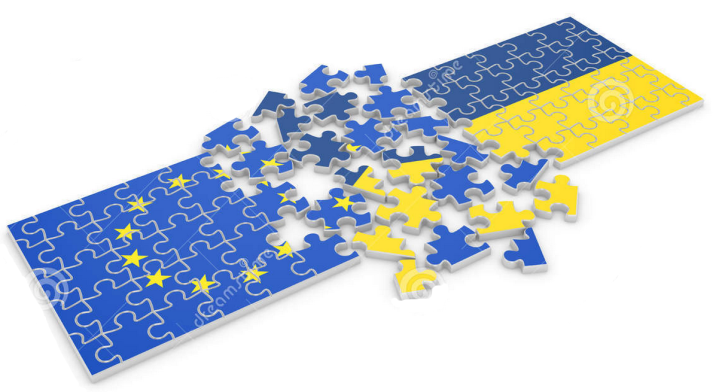 Пан-европейские крупномасштабные пилотные проекты
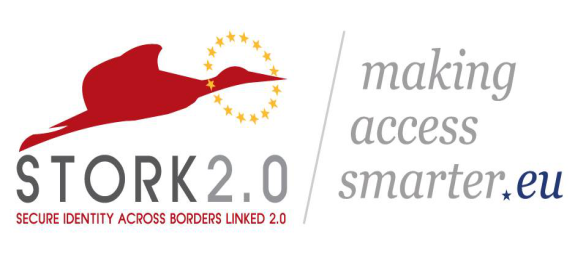 Secure idenTity acrOss boRders linKed 2.0 
19 European countries: Austria, Belgium, Czech Republic, Estonia, France, Island, Greece, Italy, Lithuania, Luxembourg, Portugal, Slovenia, Slovakia, Spain, Sweden, Switzerland, The Netherlands, Turkey, United Kingdom
 2012-2015
 Total cost: €18,7m
Electronic Simple European Networked Services 
 20 European countries: Austria, Czech Republic, Denmark, Estonia, France, Germany, Greece, Ireland, Italy, Luxembourg, The Netherlands, Norway, Poland, Portugal, Romania, Slovakia, Slovenia, Spain, Sweden, Turkey, 
 April 2013 - April 2015
 Total cost: €23m
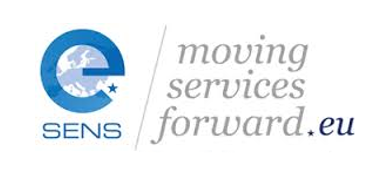 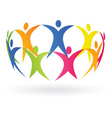 Международное сотрудничество
e-Justice Communication via Online Data Exchange
 24 European countries: Austria, Belgium, Bulgaria, Cyprus, Czech Republic, Estonia, France, Germany, Greece, Hungary, Italy, Ireland, Jersey, Lithuania, Malta, Netherlands, Norway, Poland, Portugal, Romania, Spain, Sweden, Turkey, United Kingdom
 December 2010 - February 2015
 Total cost: €24m
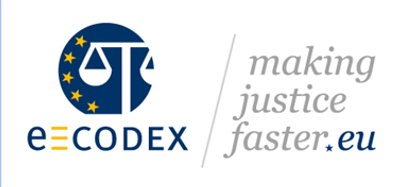 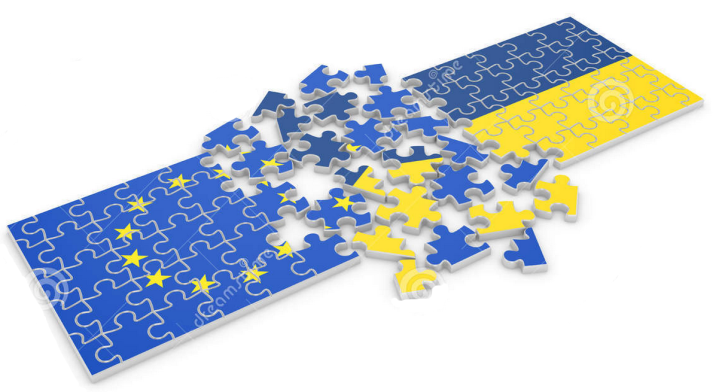 Пан-европейские крупномасштабные пилотные проекты
European Patients Smart Open Services
25 European countries: Austria, Belgium, Croatia, Czech Republic, Denmark, Estonia, Finland, France, Germany, Greece, Hungary, Italy, Luxembourg, Malta, Norway, Poland, Portugal, Slovenia, Slovakia, Spain, Sweden, Switzerland, The Netherlands, Turkey, United Kingdom
July 2008 - June 2014
Total cost: €36,5m
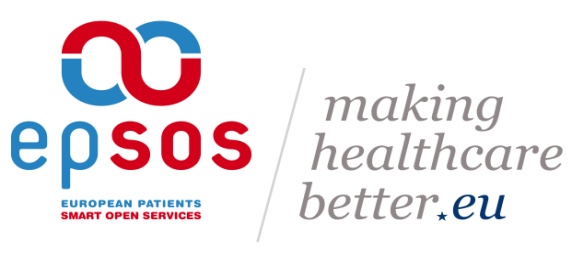 Simple Procedures Online for Cross-border Services
16 European countries: Austria, France, Germany, Greece, Italy, Lithuania, Luxembourg, Malta, the Netherlands, Norway, Poland, Portugal, Romania, Slovenia, Sweden, United Kingdom
2009-2012
Total cost:  €24m
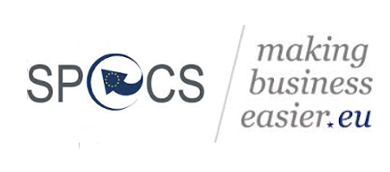 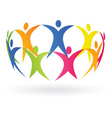 Международное сотрудничество
Open Pan European Public Procurement Online
11 European countries: Austria, Denmark, Finland, France, Germany, Greece, Italy, Norway, Portugal, Sweden, and the United Kingdom
2008-2012
Total cost: €30,8m
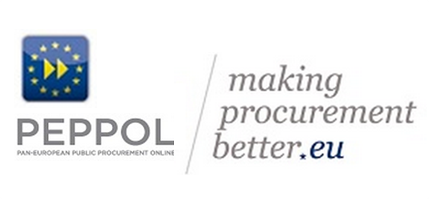 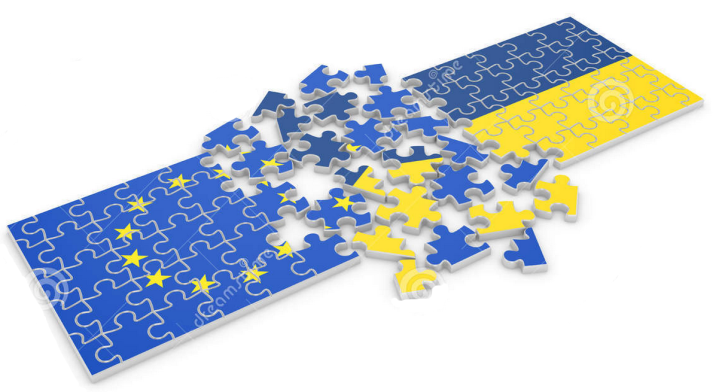 Инициативные группы и проекты
Forum of European Supervisory 
Authorities for Electronic Signatures
28 European countries and USA: Albania, Austria, Belgium, Czech Republic, Denmark, Estonia, Finland, France, Germany, Greece, Hungary, Iceland, Israel, Italy, Lithuania, Luxembourg, Malta, Montenegro, Netherlands, Norway, Poland, Serbia,  Slovak Republic, Spain, Sweden, Switzerland, Turkey, United Kingdom, United States
January 2002 - current time
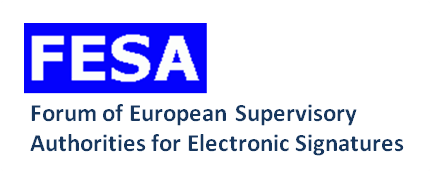 CA/Browser Forum
22  countries over the World: Bermuda, Czech Republic, China, Estonia, France, Germany, Israel, Italy, Japan, Lithuania, Netherlands, Norway, Poland, Portugal, Romania, Slovakia, Spain, Switzerland, Taiwan, Turkey, United Kingdom, USA
 November 2005 – current time
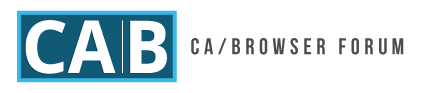 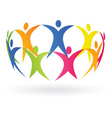 Международное сотрудничество
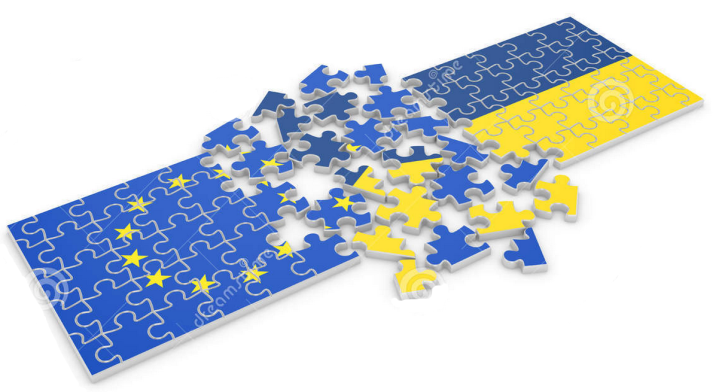 Инициативные группы и проекты
Program on interoperability solutions for European public 
administrations, businesses and citizens (ISA2)
European countries: MS  & non-MS
 January 2016 - December 2020
 Total cost: €131m
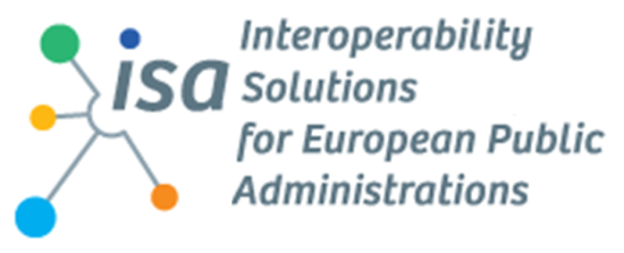 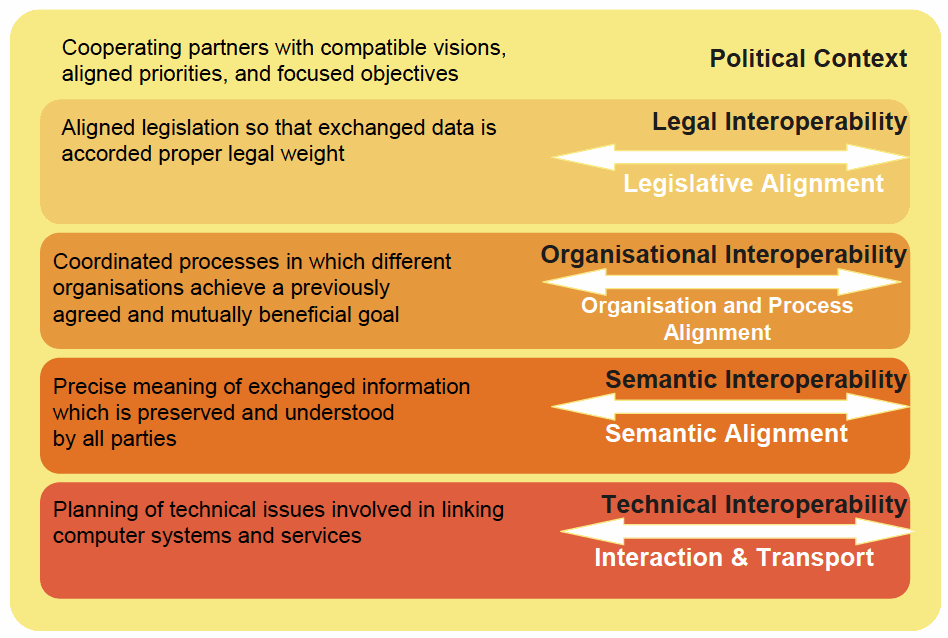 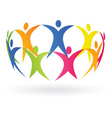 Международное сотрудничество
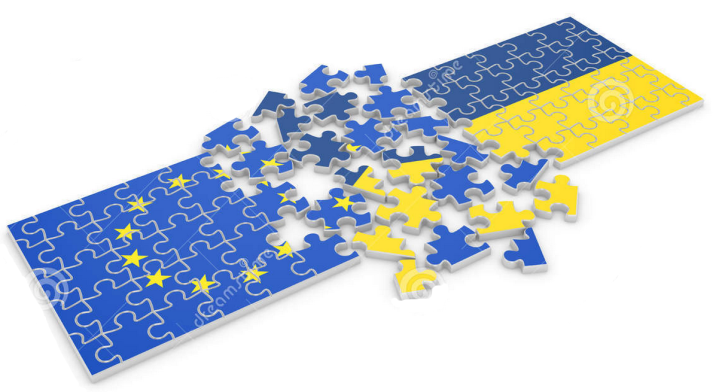 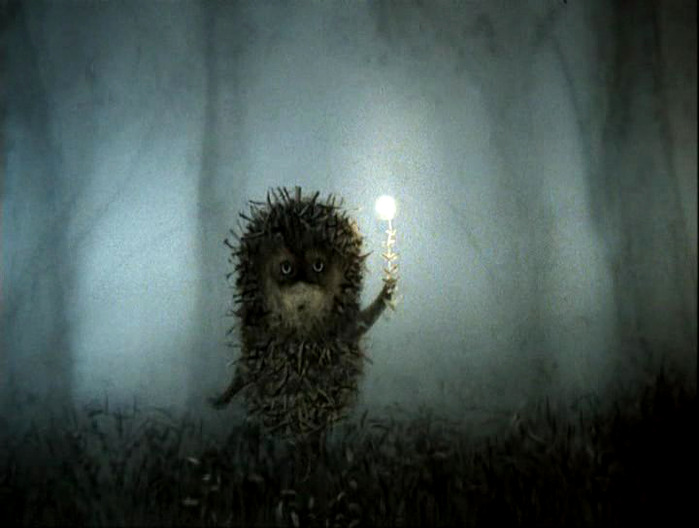 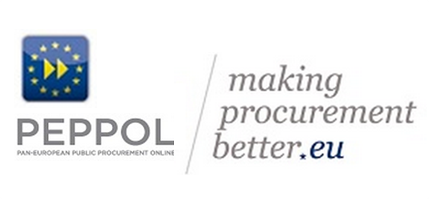 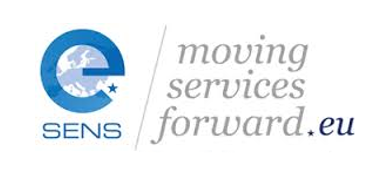 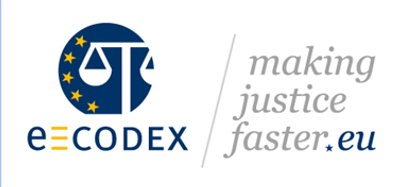 Украину не видели?
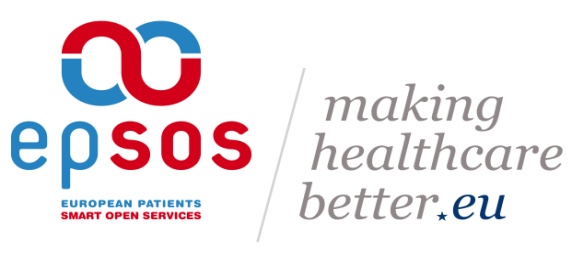 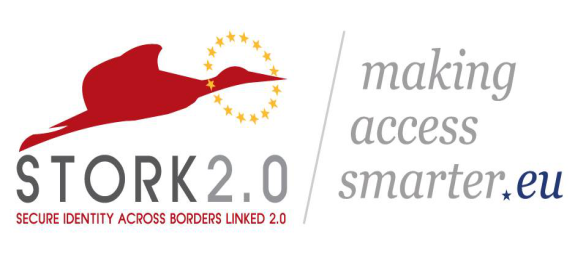 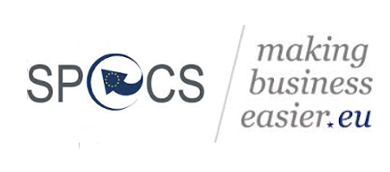 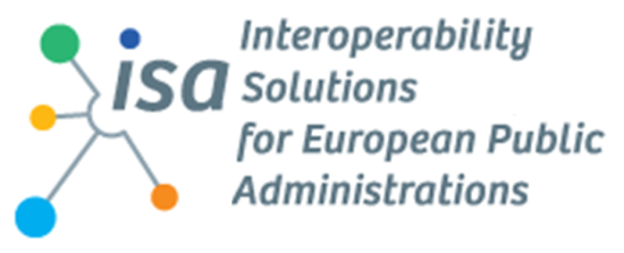 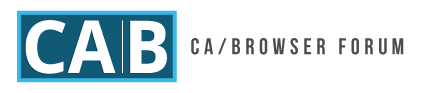 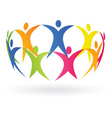 Международное сотрудничество
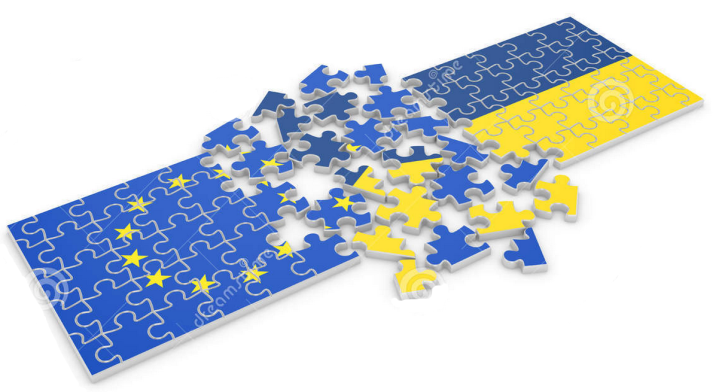 Спасибо за внимание!
Юрий Козлов 
ГП «Информационный центр» 
Министерства юстиции Украины
y.kozlov@informjust.ua